2015-2019 STRATEJİK PLAN HAZIRLIK SÜRECİ
MEVCUT DURUM ANALİZİ-2
Paydaş Analizi
Kurum İçi Analiz
Çevre Analizi
Mevzuat Analizi
1
İLKELER
MİSYON
VİZYON
Stratejik Planlama Ekibinin Oluşturulması
Temalar
Stratejik Amaçlar
Çalışma Programı
2
Hedefler
Durum Analizi
Performans Hedefleri
Tarihçe
Stratejiler
4
3
Çevre Analizi
Yasal Yükümlülükler
Performans Göstergeleri
Faaliyet ve Projeler
Ürün/Hizmetler
Paydaş Analizi
Kurum içi Analiz
Görüşlerin Alınması
Nihai SP
Eylem Planı
GZFT ve Öneriler
UYGULAMA
Stratejik Konular
1.PAYDAŞ ANALİZİ
Paydaş analizi, stratejik planlamanın duyarlık-geçerlik düzeyini artırma amacıyla, “katılım temelli” olarak gerçekleştirilen bir analiz türüdür.
1.PAYDAŞ ANALİZİ
Paydaş Analizinin Amaçları
Paydaşlarla etkili bir iletişim kurularak bu kesimlerin ilgi ve katkısının sağlanması
 Paydaşların görüş ve beklentilerinin tespit edilmesi
 Kurumun faaliyetlerinin etkin bir şekilde gerçekleştirilmesine engel oluşturabilecek unsurların saptanması ve bunların giderilmesi için stratejiler oluşturulması
Paydaş Analizinin Amaçları
4. Paydaşların birbirleriyle olan ilişkilerinin ve olası çıkar çatışmalarının tespit edilmesi

5. Paydaşların kurum hakkındaki görüşlerinin alınmasıyla kuruluşun güçlü ve zayıf yönleri hakkında fikir edinilmesi

6. Paydaşların görüş, öneri ve beklentilerinin stratejik planlama sürecine dahil edilmesiyle planın bu kesimlerce sahiplenilmesi ve planın uygulanma şansının artırılması
Paydaşların Tespiti
“Paydaşların Tespit Edilmesinde Sorulabilecek Sorular”
DIŞ PAYDAŞLAR
İÇ PAYDAŞLAR
Paydaşların Değerlendirilmesi
Önem
10
[Speaker Notes: Bu matriste ETKİ, paydaşın kuruluşun faaliyet ve hizmetlerini yönlendirme, destekleme veya olumsuz etkileme gücünü, ÖNEM ise kuruluşun paydaşın beklenti ve taleplerinin karşılanması konusuna verdiği önceliği ifade eder.]
KURUM İÇİ / DIŞ ÇEVRE ANALİZLERİ
KURUM İÇİ ANALİZ
1. Kurum  Yapısı
2. Organizasyon şeması
3. Personel Bilgileri
4. Teknolojik Altyapı
5. Mali Kaynaklar
6. İstatistiki Veriler
7.GZFT
8.TOWS Matrisi
9.Üst Politika Belgeleri
10.PEST Analizi
Dikkate Alınacak Hususlar
KURUM İÇİ ANALİZ
17.12.2014
STRATEJİ GELİŞTİRME BAŞKANLIĞI
15
ÇEVRE ANALİZİ
GZFT Analizinin Faydaları Nelerdir?
ANLAMAYI VE ALGILAMAYI KOLAYLAŞTIRIR
 Kurumun ve onu çevreleyen ortamın tüm yönleriyle net bir şekilde ortaya konulmasını sağlar.
KARAR ALMAYI KOLAYLAŞTIRIR
Mevcut durumun görülüp, kuruma ilişkin ileriye dönük adımların ve belirlenecek stratejilerin  daha gerçekçi şekilde kurgulanmasını sağlar.
TOWS Matrisi Nedir?
TOWS matrisi, birimin güçlü, zayıf yönleri ile fırsat ve tehditlerinin farklı bir açıdan değerlendirilmesidir.
TOWS ANALİZİ
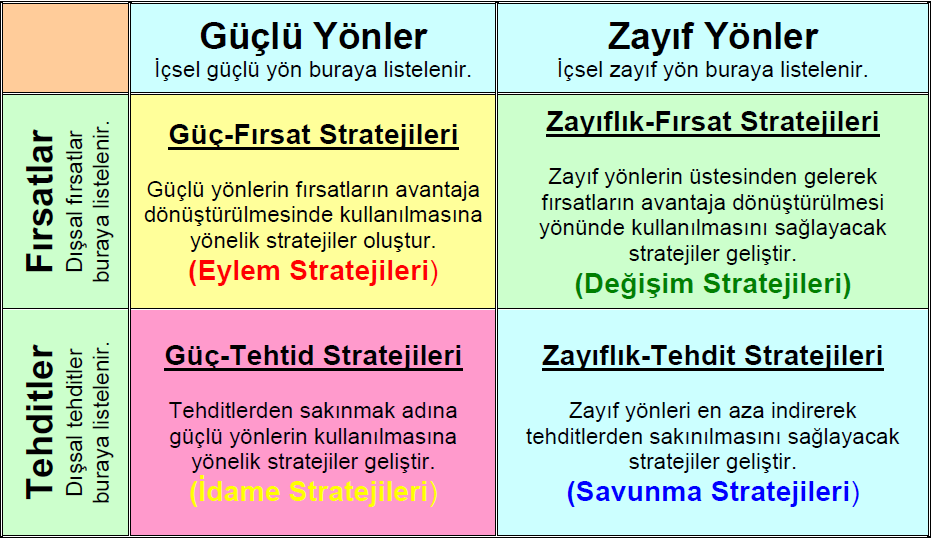 22
9. PEST ANALİZİ
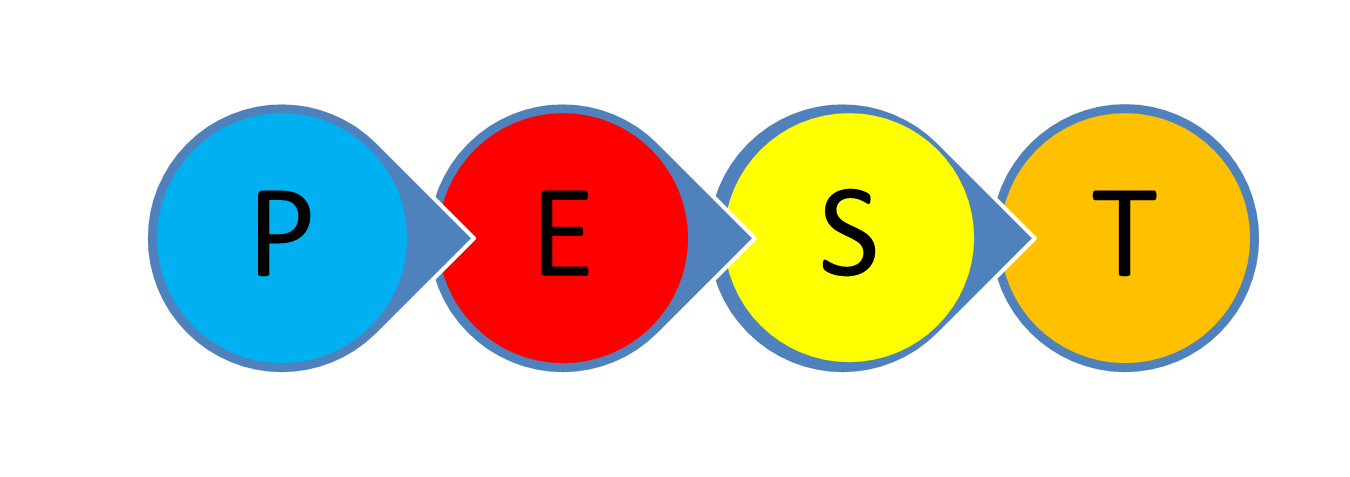 Politik, 
Ekonomik, 
Sosyo-kültürel ve 
Teknolojik faktörlerin incelenerek, önemli ve hemen harekete geçilmesi gerekenleri tespit etmek ve bu faktörlerin, olumlu veya olumsuz, kimleri etkilediğini ortaya çıkarmak için yapılan bir analizdir.
PEST ANALİZİ